Social Network De-anonymization -Attribute Inference
刘慧 517030910365
2020年6月
[Speaker Notes: 大家好！我的大作业主题是 基于社交网络的去匿名化-属性推理]
Background
Infer user’s private attributes using their public data in online social network.
Spear phishing, give targeted advertise and link user with offline records.
15 demographic attributes would render 99.98% of people in Massachusetts unique.
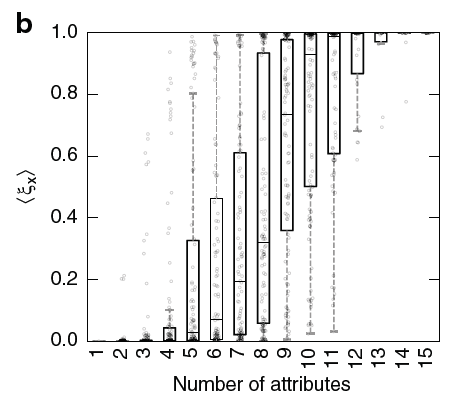 [Speaker Notes: 从公有数据（用户选择展示的） 推断私有属性：位置、专业、兴趣等
不仅可用于将用户的线上线下身份联系起来，还可能用于网络钓鱼攻击、投放特定广告等。
15个类似（性别、邮编、学校、孩子的数量）的统计学属性 就可以以99.98%的概率确定一个人的身份]
4
Related Work
Based on Social Graph
Based on Behavior
Social-behavior-attribute network.
Social nodes
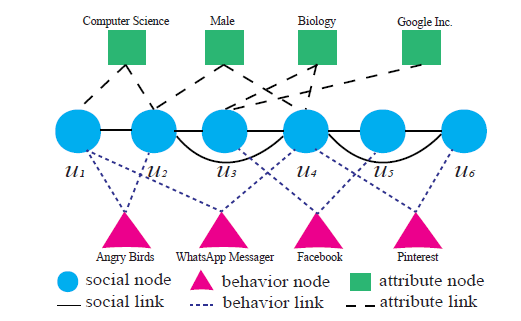 Attribute nodes
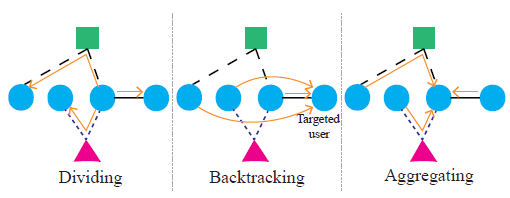 A
B
S
SBA
Behavior nodes
[Speaker Notes: 首先我们来看一下相关工作
属性推理可以利用社交链接以及用户的行为、属性本身进行推理
SBA 模型是基于投票来实现属性推理的。1 用户之间的投票。2。用户将所有的票数平均分给拥有的属性。
优点: 将behavior, attribute 和 social network 结合
behavior和behavior之间 ， attribute 和 attribute 之间被忽略了。
譬如：性别和身高，学校和所居住的城市]
Relevance
Algorithm
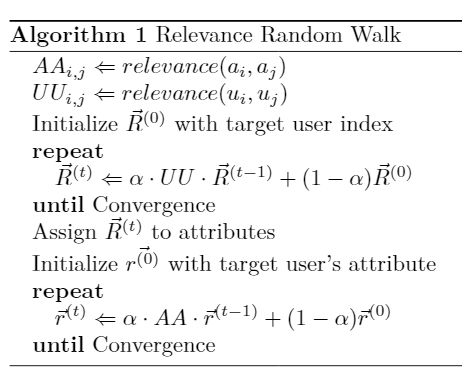 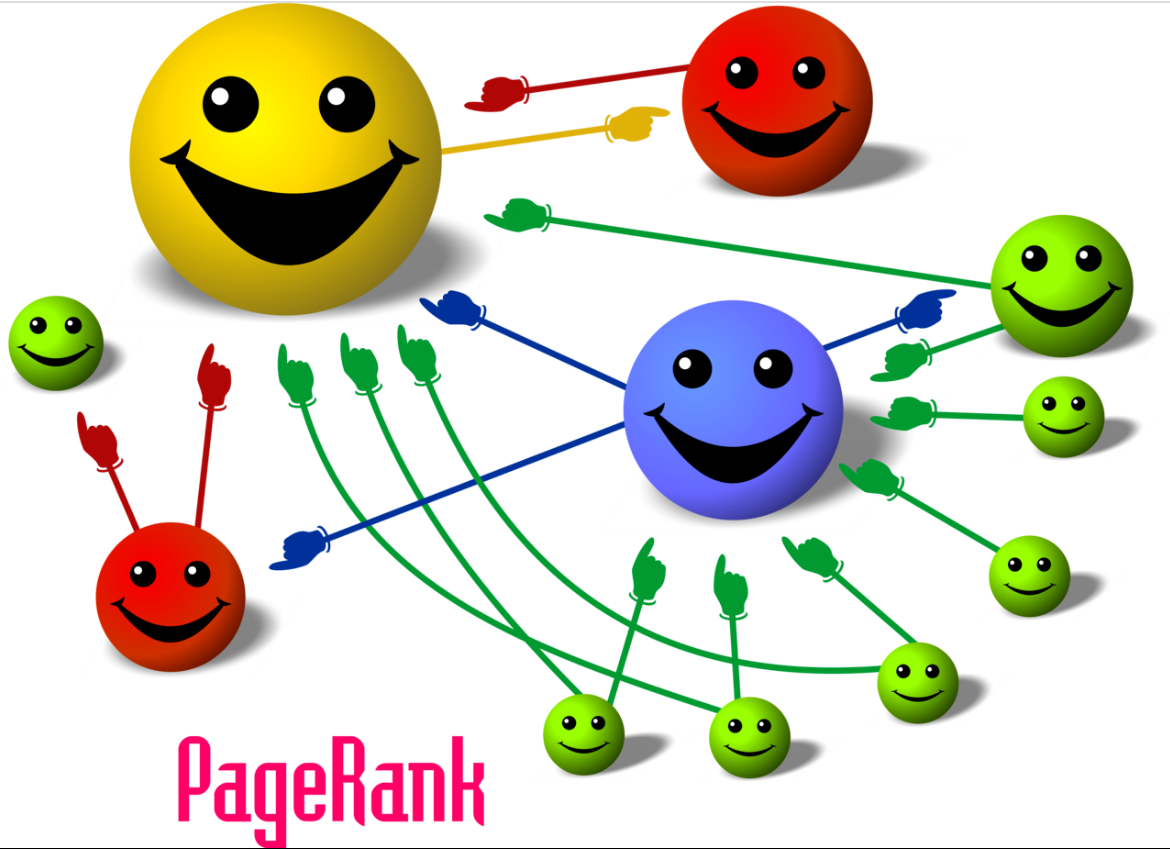 [Speaker Notes: 重启随机游走算法
将之前的相关性作为边的权重。
每个用户都有一定的概率将自己的票数投给它的邻居。这个概率就是我们之间计算的相关性。
由于我们要推断目标用户的属性，那么，与目标用户更相关的节点，应当具有更大的票数。
因此，每一次投票中，每个用户都有1-alpha的概率将票投给目标用户，这与之前的backtracking类似。
分给属性，在属性之间进行投票。
和目标用户拥有的属性 相关性更大的 属性也应当拥有更高的票数。]
Evaluation
Facebook:  22470 nodes, 171002 edges.
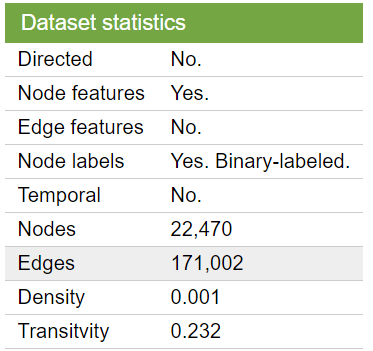 [Speaker Notes: 这是实验结果。
数据集是Facebook。
我们可以看到密度不是很大，所以采用稀疏矩阵的方式来加速运算
取前1, 2, 3个最高票数的属性，提出的方法都比原来的准确率高25%-50%]
Feature Work
Try more dataset.
Try multi-label machine learning method.
谢 谢！